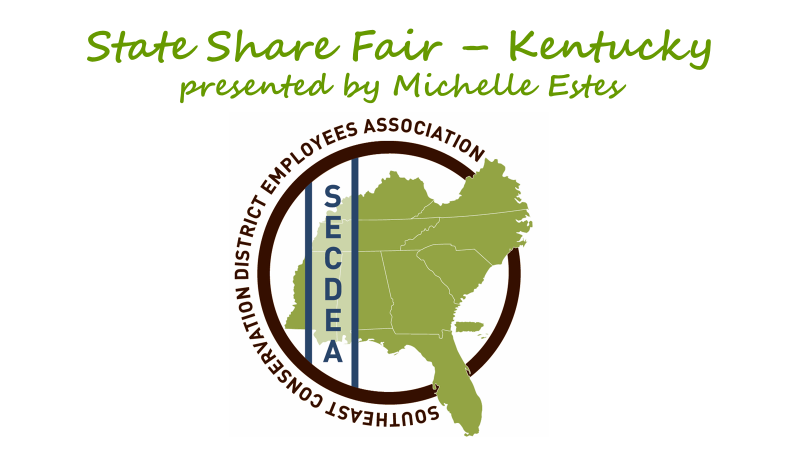 SUSTAINABILITY
Learning To  Grow
Feeding Our Families
What is  this?
Hydroponic  Garden Tower
Soil-less Gardening  Water & Liquid Nutrients  LED Lighting
What do I     do  with it?
Teach  Grow  Harvest  Consume
Have fun!
WHY GET INTO SCHOOLS?
Hands-on Learning  Knowledge
Skills  Confidence  Sustainability
SES STLP Veggie  Gardeners
Top 20 KY STLP
Competition 2022
Team - 10 students  Presenters:
2 second graders - 1 first grader
Franklin Simpson High School  West Campus
FS Edge Academy  FS Middle School
Lincoln Elementary School  Simpson Elementary School
STLP Veggie Gardeners
K N O W LE D G E
Give information on where food comes  from and how to produce it.
S K I LL	S E T
Provide the experience of starting  from seed to eating from your own  plate.


S E LF	R E LI A N CE
The ability through education to grow  their own food, by various methods.
Why teach  sustainability?
Where do I  get this?
Ju ic e	P lu s
O n l in e	se a rc h
Un iv e rsit y	p u b l ic a t io n s  M a ke	y o u r		o w n
O t h e r
Funding Sources
Te n n e sse e	V a l le y	A u t h o r i t y
C o m m u n i t y	O u t re a c h	Su p p o r t
G ra n t s
C o m m u n i t y	Sp o n so rsh ip s  C la ssro o m	M in i - G ra n t
Michelle Estes
270-850-3122
sccd2015@yahoo.com  simpsonkyconservation.com  KACDE.org